s.roshni ASSISTANT PROFESSORjamal mohammed college trichy -20
THE FLOWER THAT SMILES TODAY
P.B.SHELLEY
AGENDA
About the Author
About the poem
Author’s Purpose
Poem lines
Line by line explanation
About the Author
Percy Bysshe Shelley 4 August 1792 – 8 July 1822) was one of the major English Romantic poets. Shelley did not achieve fame during his lifetime, but recognition of his achievements in poetry grew steadily following his death. his best-known works are "Ozymandias" (1818), "Ode to the West Wind" (1819), "To a Skylark" (1820), and the political ballad “The Mask of Anarchy” (1819). His other major works include the verse drama The Cenci (1819) and  his final, unfinished work, The Triumph of Life (1822). He died in a boating accident in 1822 at the age of twenty-nine.
ABOUT THE POEM
The Flower That Smiles Today',  is a poem about the brevity of all things – all hopes, desires, and delights the world has to offer are short-lived and doomed to die.
AUTHOR’S PURPOSE
The authors purpose is to show his readers how things in life are temporary and that they should cherish them before those things eventually go.
The flower that smiles to-dayTo-morrow dies;All that we wish to stayTempts and then flies.What is this world’s delight?Lightning that mocks the night,Brief even as bright.
Virtue, how frail it is!Friendship how rare!Love, how it sells poor blissFor proud despair!But we, though soon they fall,Survive their joy, and allWhich ours we call.
Whilst skies are blue and bright,Whilst flowers are gay,Whilst eyes that change ere nightMake glad the day;Whilst yet the calm hours creep,Dream thou—and from thy sleepThen wake to weep.
LINE BY LINE EXPLANATION
The flower that smiles to-dayTo-morrow dies;
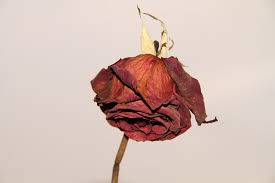 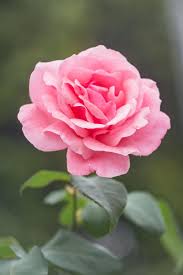 All that we wish to stayTempts and then flies.




People wish for certain 
Things in life to stay 
Forever but they’re  only 
Temporary.
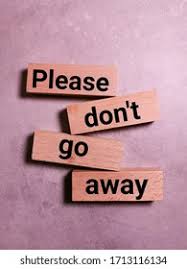 What is this world’s delight?Lightning that mocks the night,Brief even as bright.




Shelley uses lightening as an 
example 
To demonstrate how 
Quickly things come and go
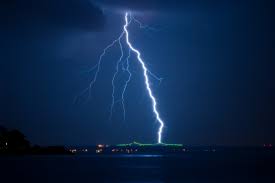 Virtue, how frail it is!Friendship how rare!Love, how it sells poor blissFor proud despair!
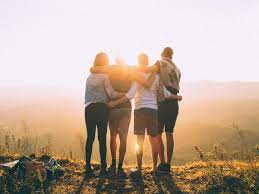 But we, though soon they fall,Survive their joy, and allWhich ours we call.

But we the people immediately fall these temporary happiness and lead a remaining life with these memories.
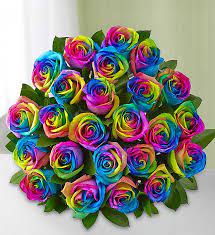 Whilst skies are 
blue and bright,Whilst flowers 
are gay,
Whilst eyes that change ere nightMake glad the day;
Night is usually thought of as passing by quickly since we all sleep during that time while the day passes more slowly and we can enjoy the brief moments in life if we choose to.
Whilst yet the calm hours creep,Dream thou—and from thy sleepThen wake to weep.

People don’t realize what they have until they lose it.  Once they realize what they’ve lost.  There’s normally a fear of loss so there’s a greater chance that they will learn to appreciate things more in the future.